Building a Diverse Pipeline of  Student Workers in IT



Jack Suess - UMBC
Damian Doyle - UMBC
Deborah Keyek-Franssen - University of Colorado

www.menti.com code 123456
[Speaker Notes: We want you to walk out with at least one practice you can put into place to diversify your student workforce

Learn how to partner with campus organizations to build student pipelines that  encourage diverse students to apply for student IT positions;
Learn how these diversity initiatives can extend from community college transfers through graduate students; and
Encourage diverse students to apply for full-time positions in the division.]
Who We Are (And Why This Matters To Us)
Damian Doyle - AVP Enterprise Infrastructure, UMBC

Deborah Keyek-Franssen - AVP for Digital Education              & Engagement University of Colorado System

Jack Suess - VP for IT & CIO, UMBC
Why this topic is critical for the higher education workforce
[Speaker Notes: Jack]
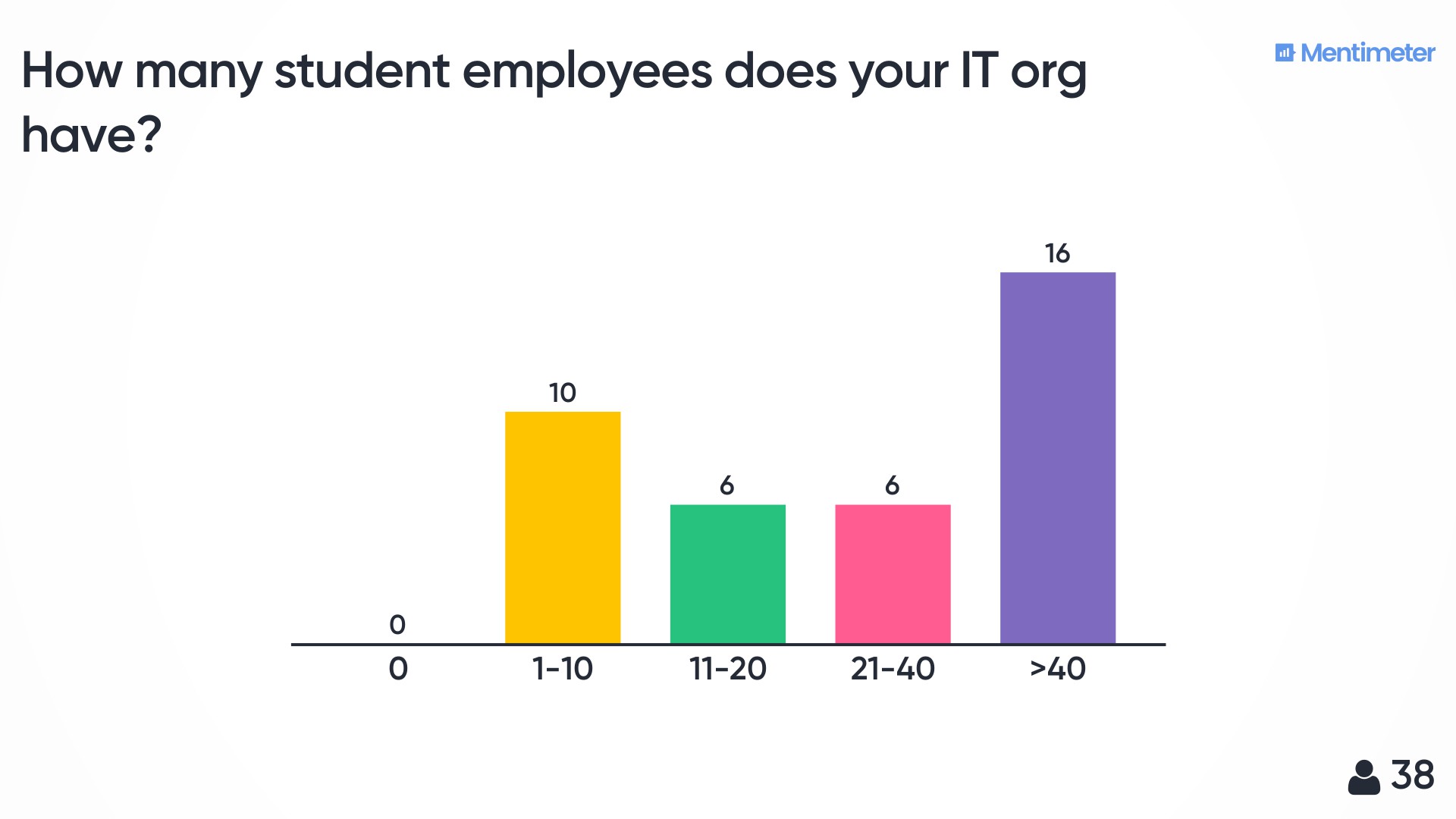 Audience Poll
How many student employees do you have in your IT org?

0
1-10
11-20
21-40
40+
How important is it that your student employment experience is diverse, equitable and inclusive?

Not important
Somewhat important
Very important
[Speaker Notes: Deb]
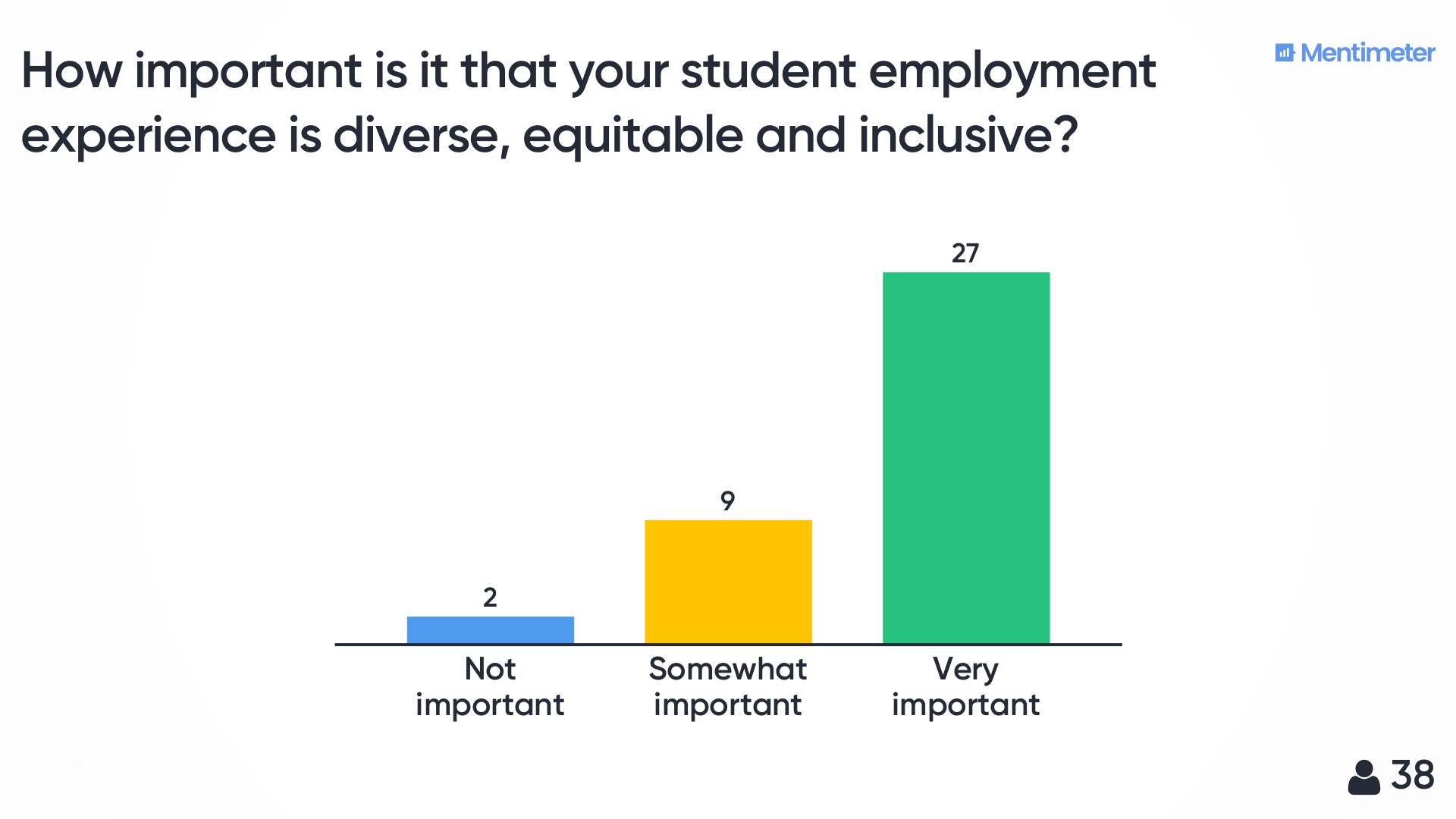 UMBC Quick Facts
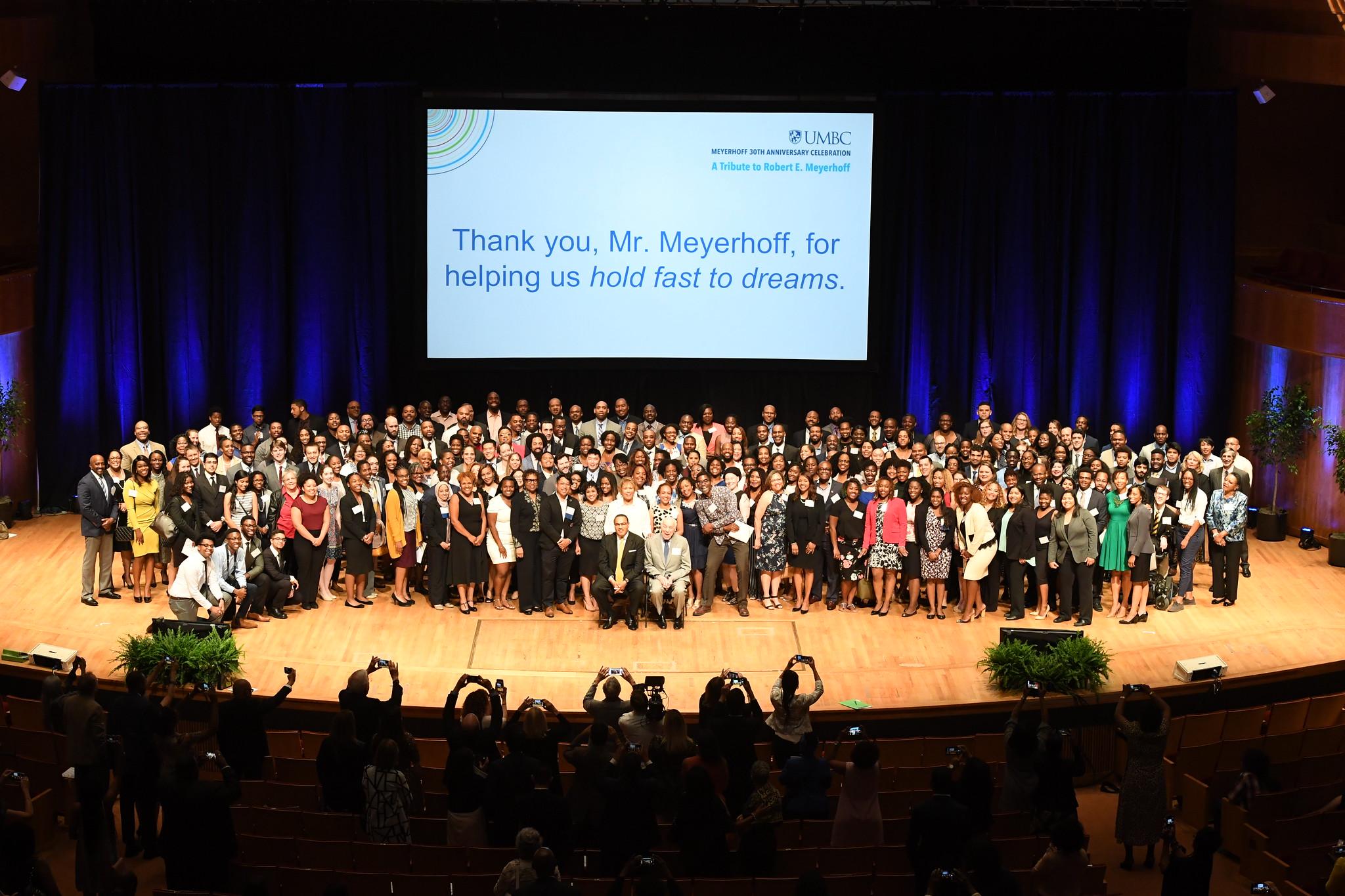 Midsize public: 53% white, 47% minority
Representative of state demographics
Meyerhoff Scholars Program
[Speaker Notes: Jack]
UMBC’s Presidential Challenge
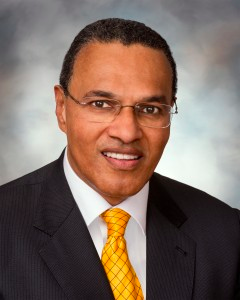 UMBC Division of IT
83 Full-time staff
Approximately 56 staff members worked for us as students
Diversity is low: 20% female, 15% ethnic minority (but increasing)
Dr. Freeman HrabowskiUMBC President
[Speaker Notes: Jack]
2014 UMBC DoIT - Student Demographics
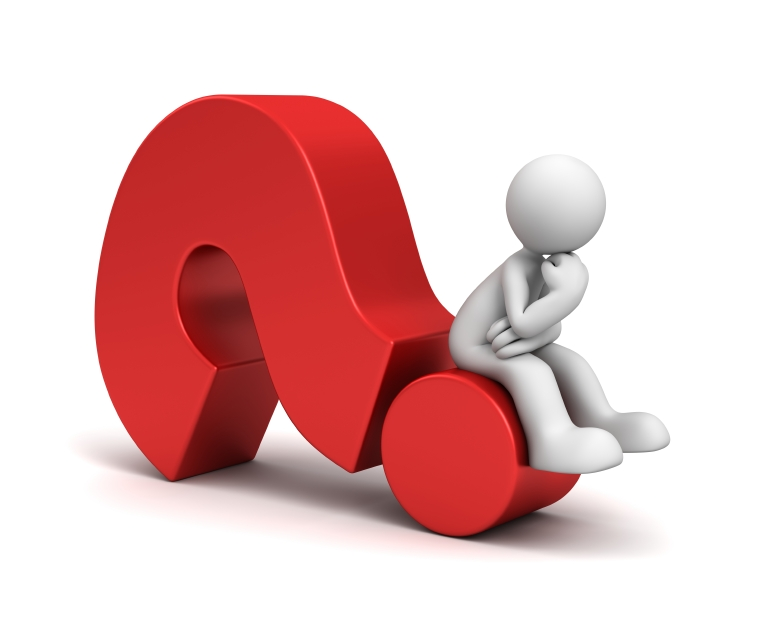 Unsure exact numbers
We would guess that this was 90% male and 80% Caucasian.
[Speaker Notes: Damian]
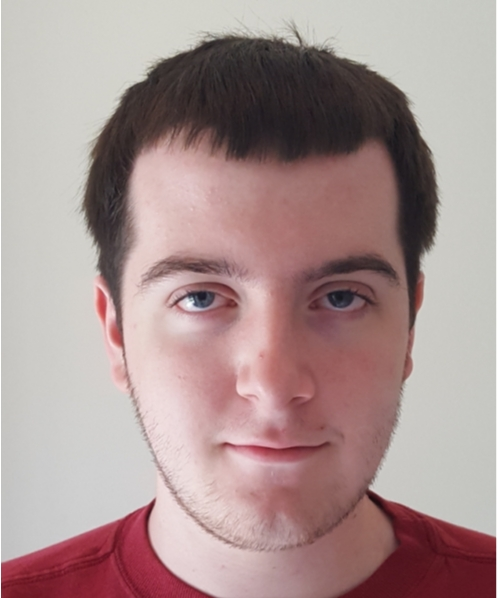 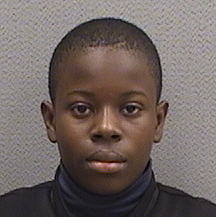 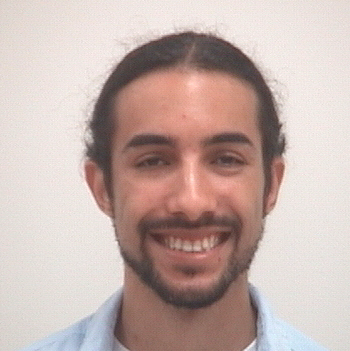 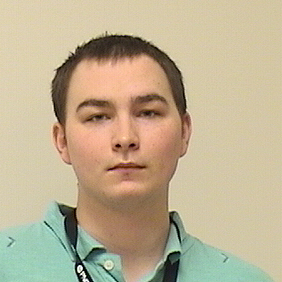 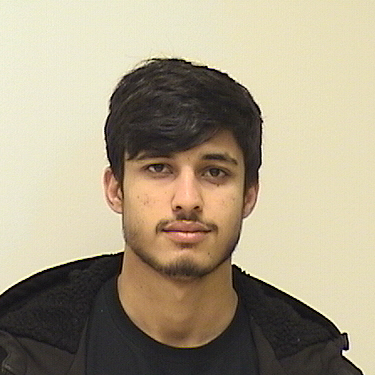 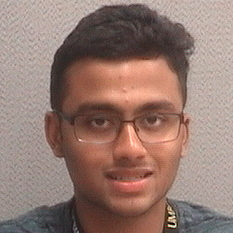 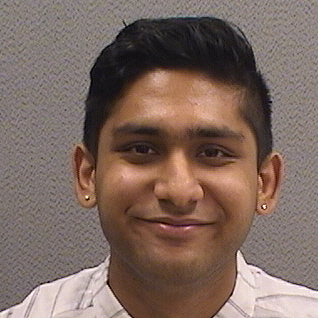 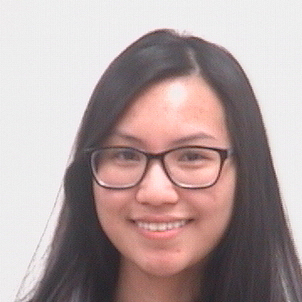 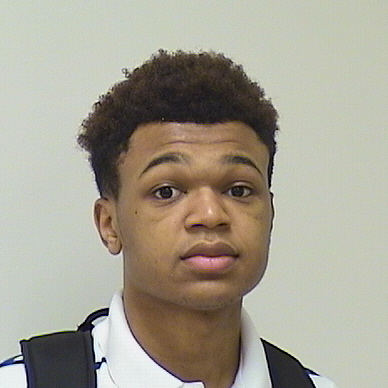 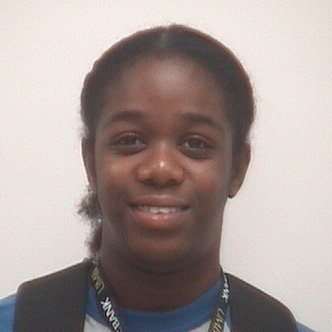 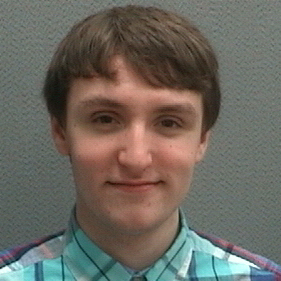 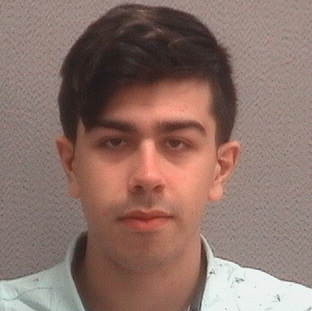 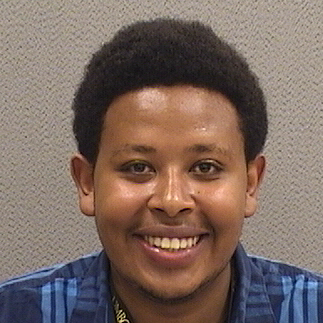 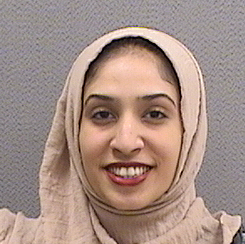 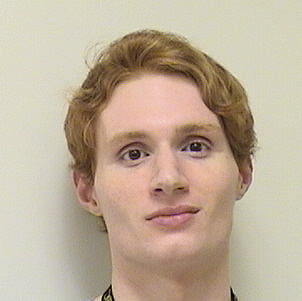 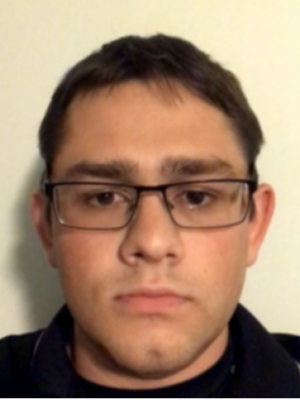 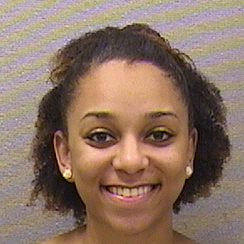 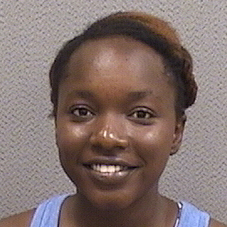 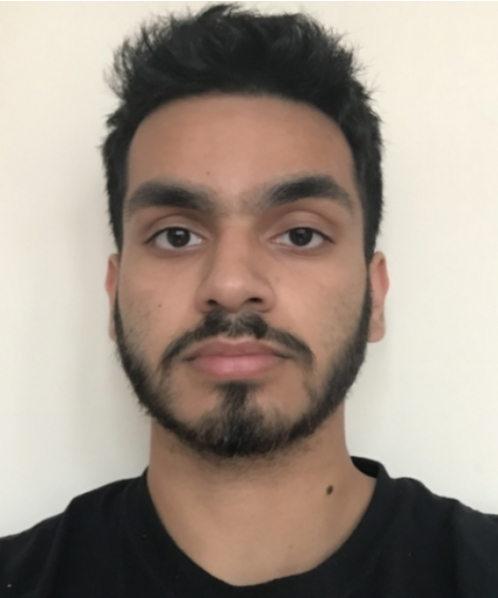 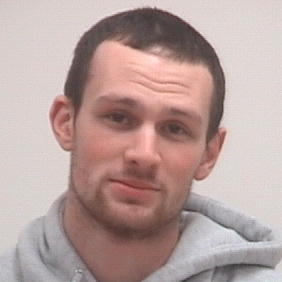 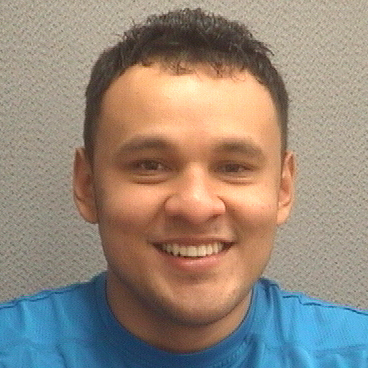 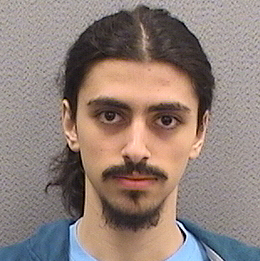 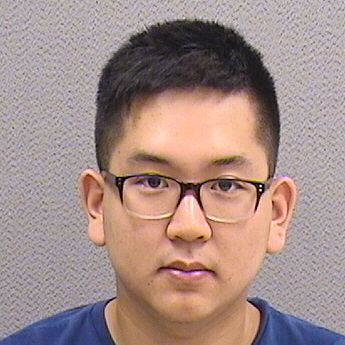 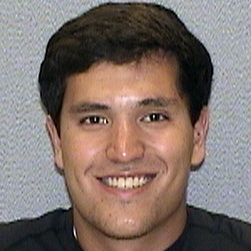 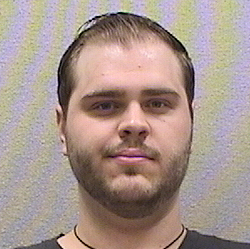 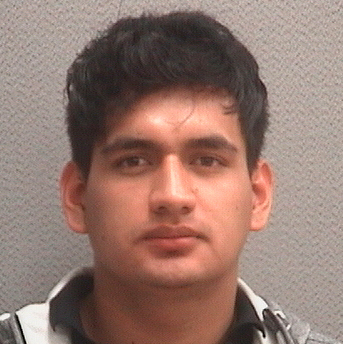 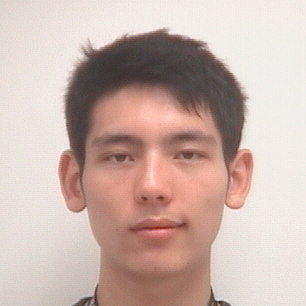 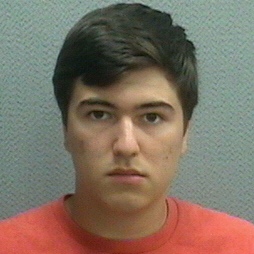 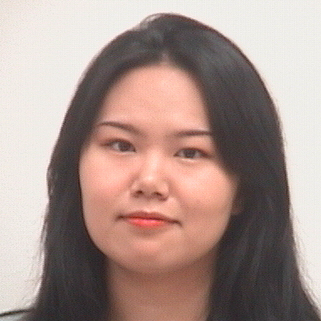 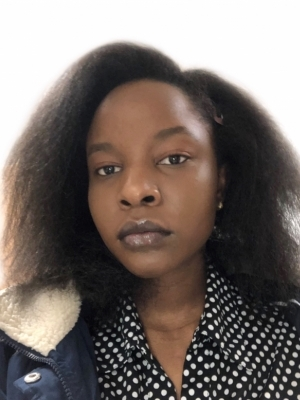 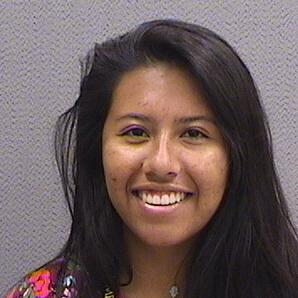 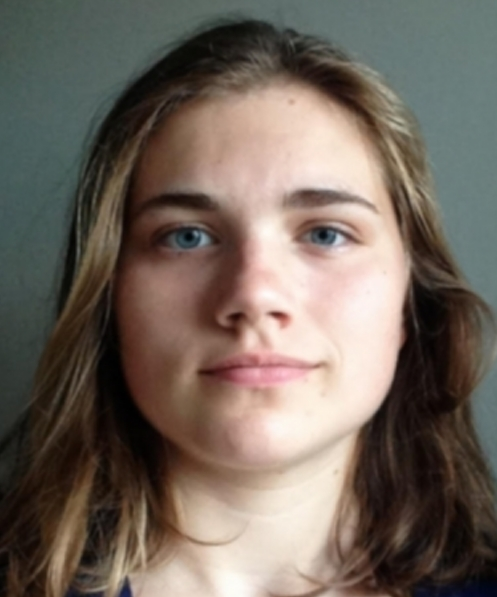 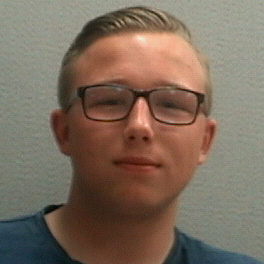 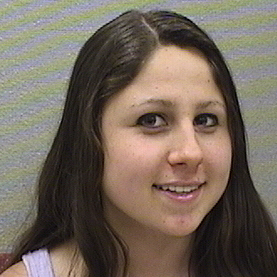 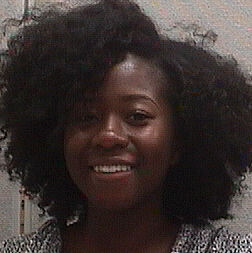 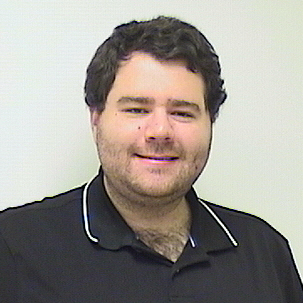 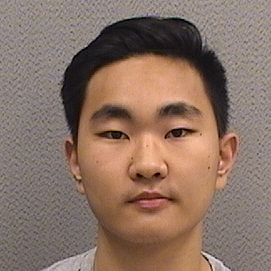 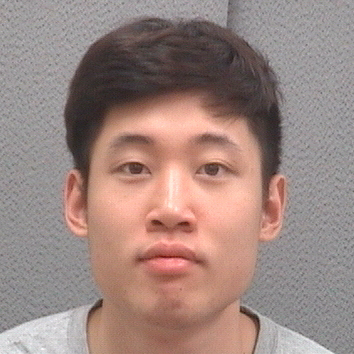 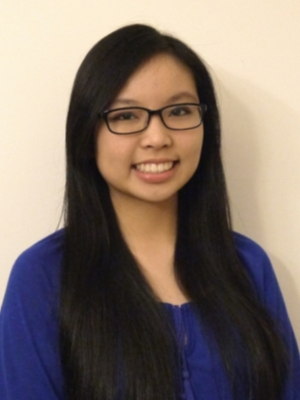 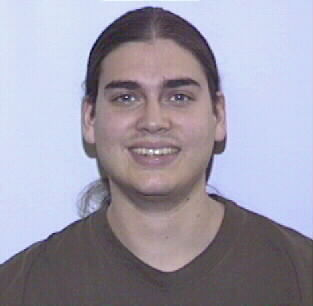 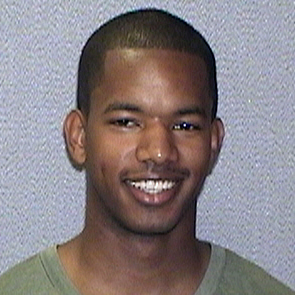 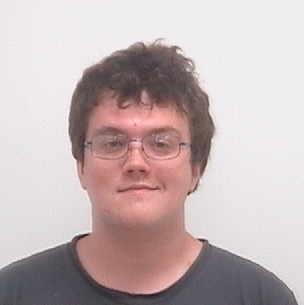 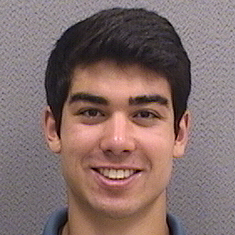 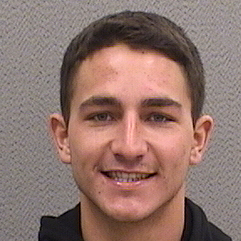 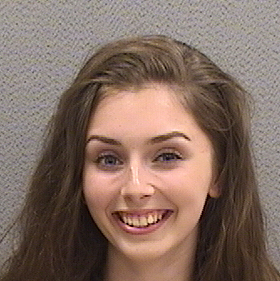 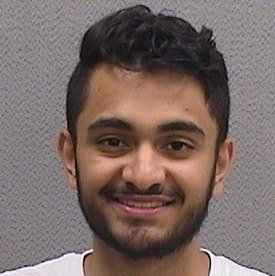 STUDENT EMPLOYEES OF DIVISION OF INFORMATION TECHNOLOGY 2019-2020
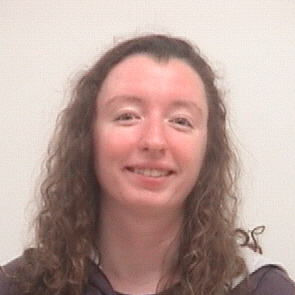 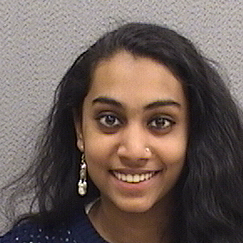 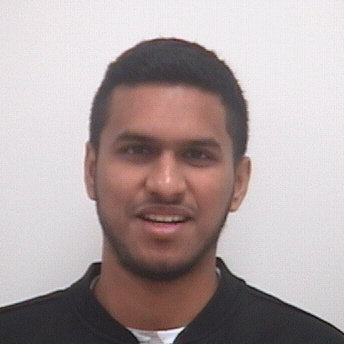 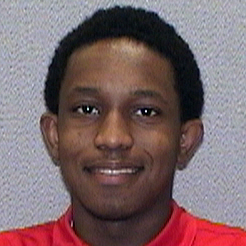 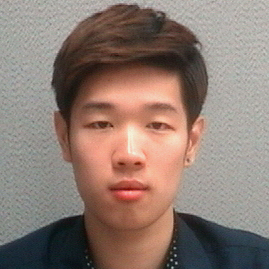 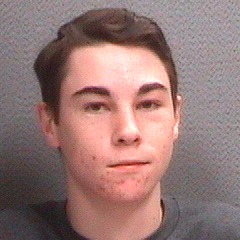 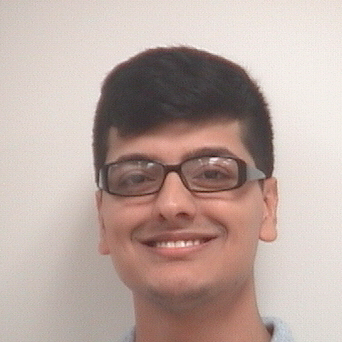 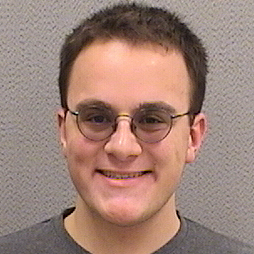 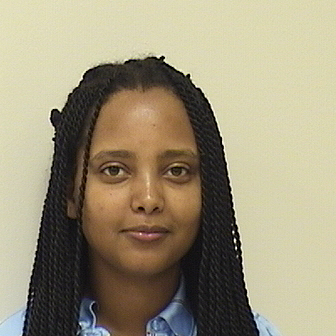 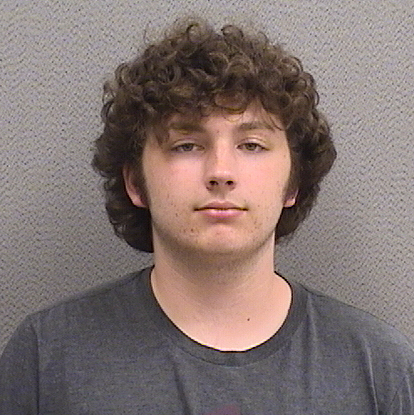 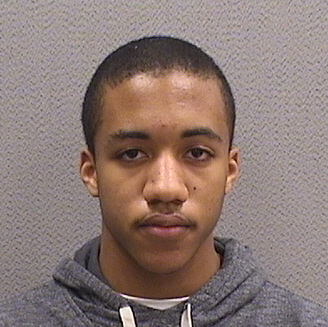 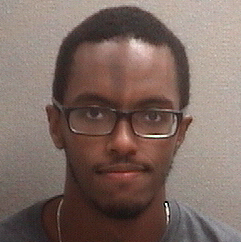 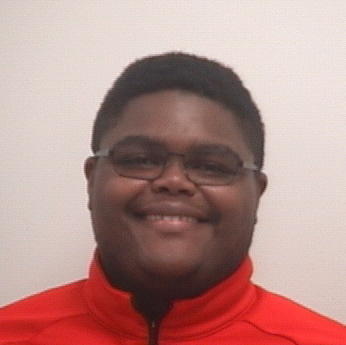 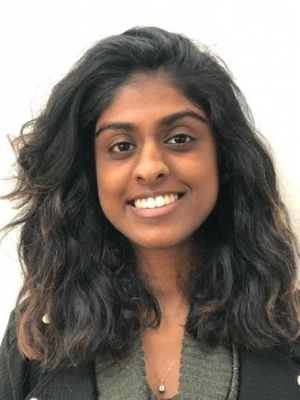 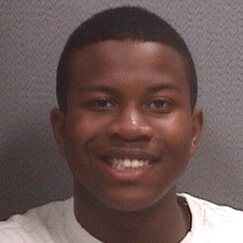 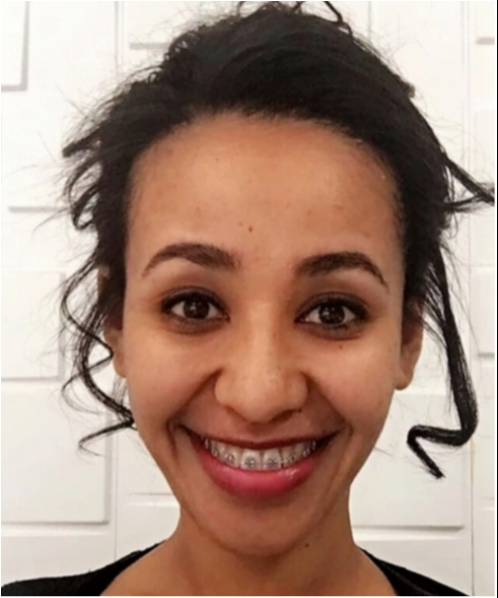 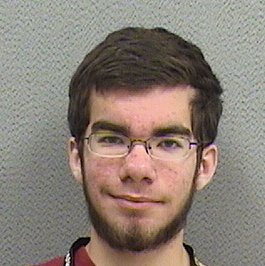 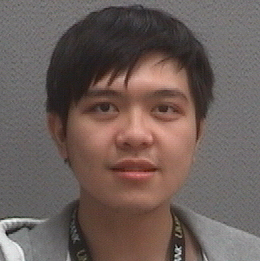 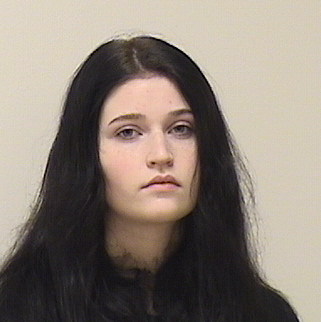 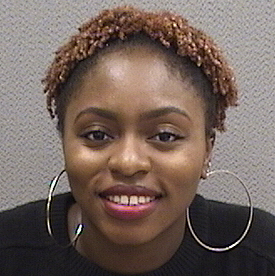 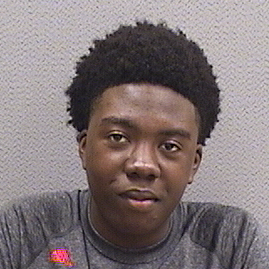 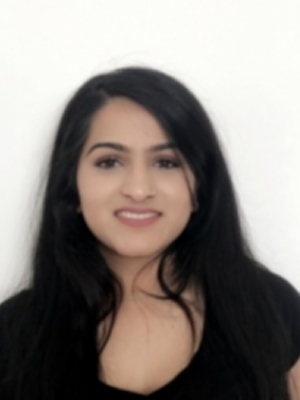 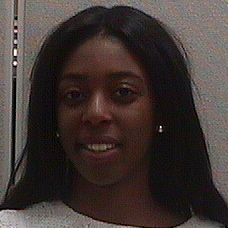 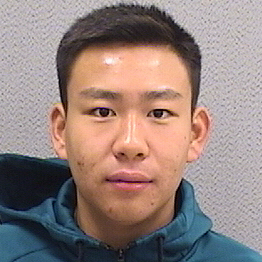 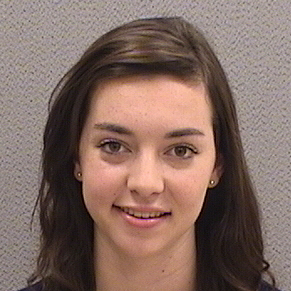 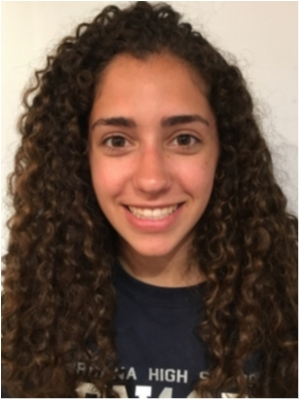 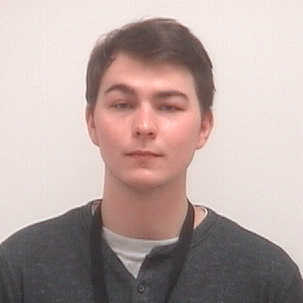 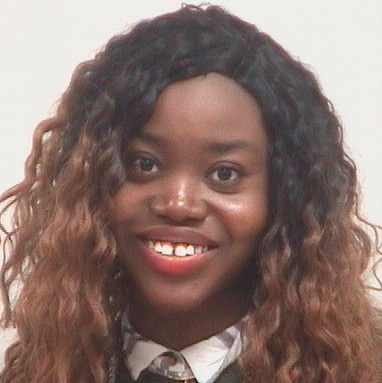 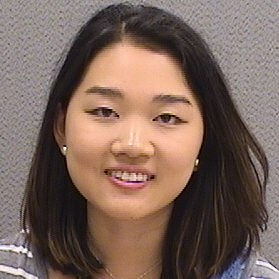 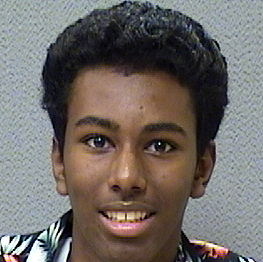 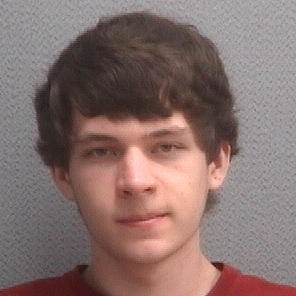 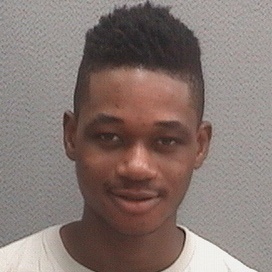 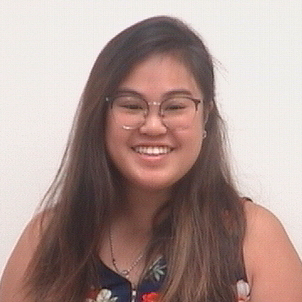 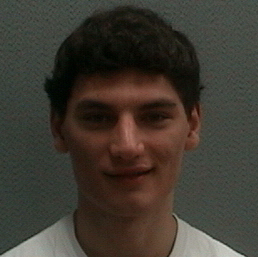 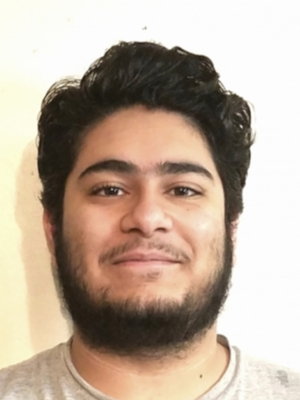 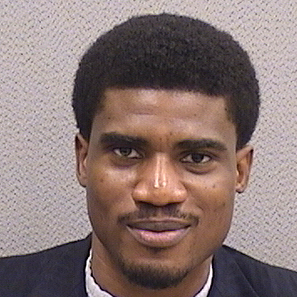 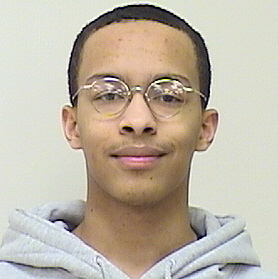 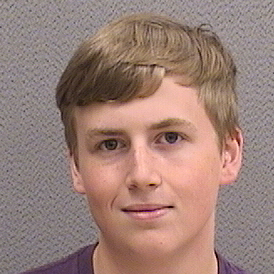 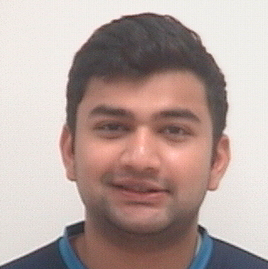 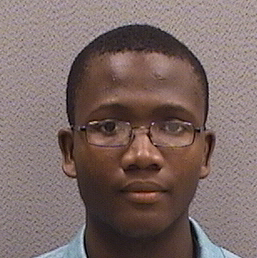 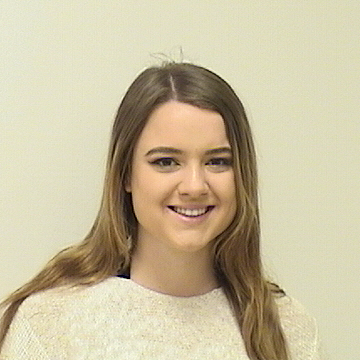 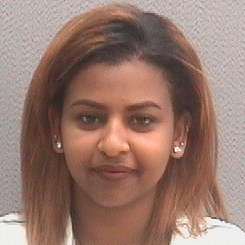 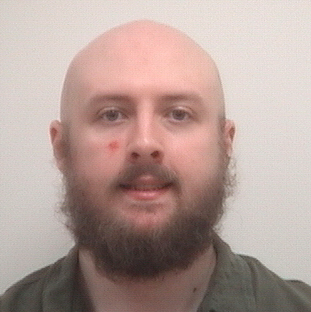 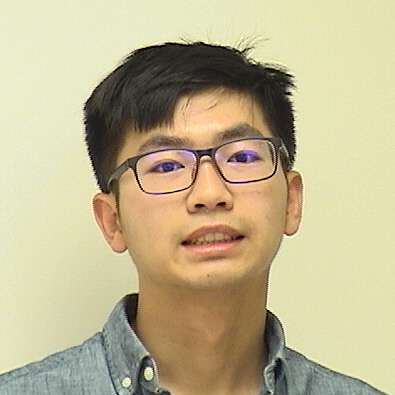 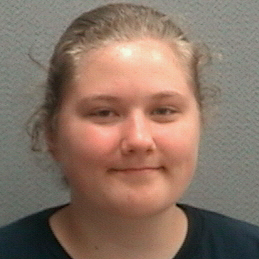 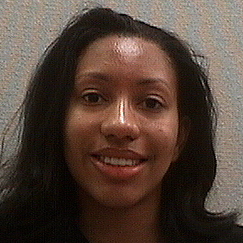 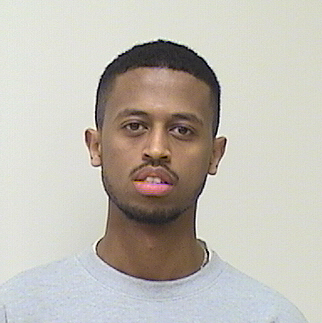 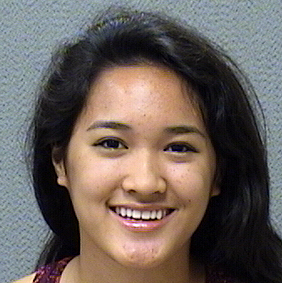 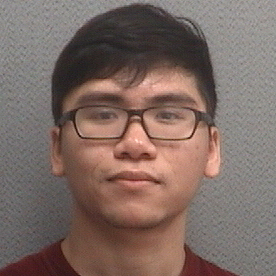 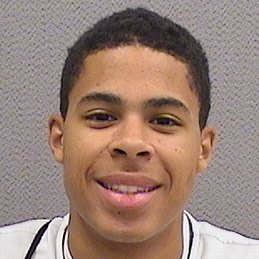 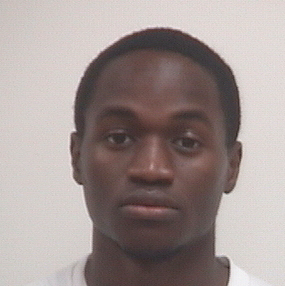 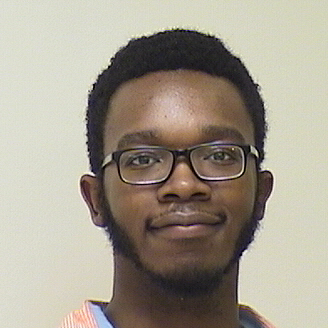 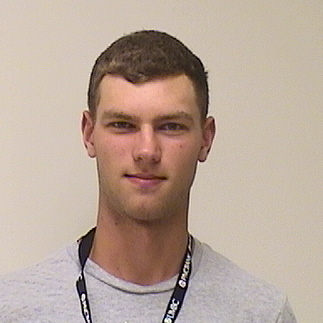 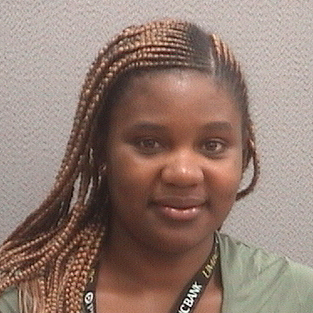 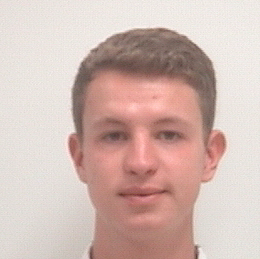 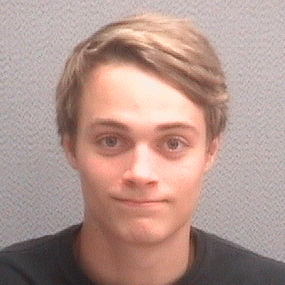 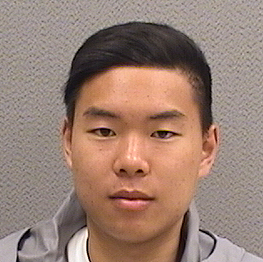 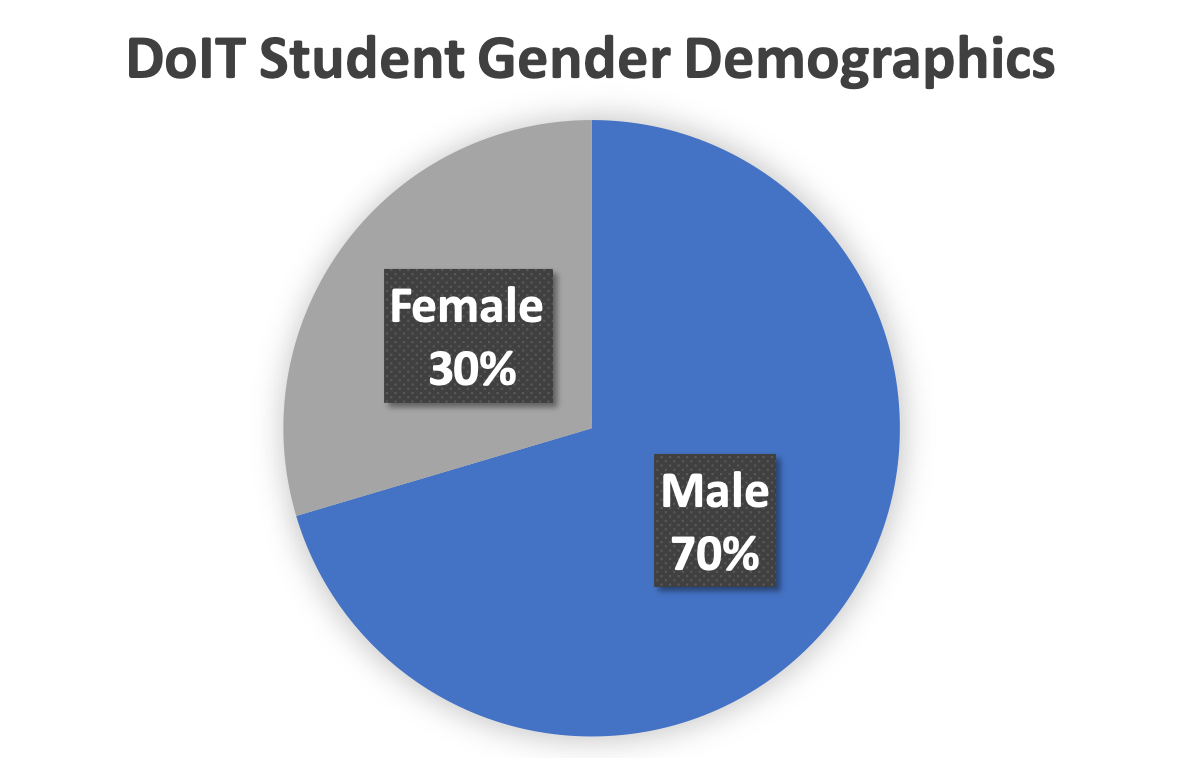 [Speaker Notes: need to be deliberate, otherwise very hard to get even 25% female]
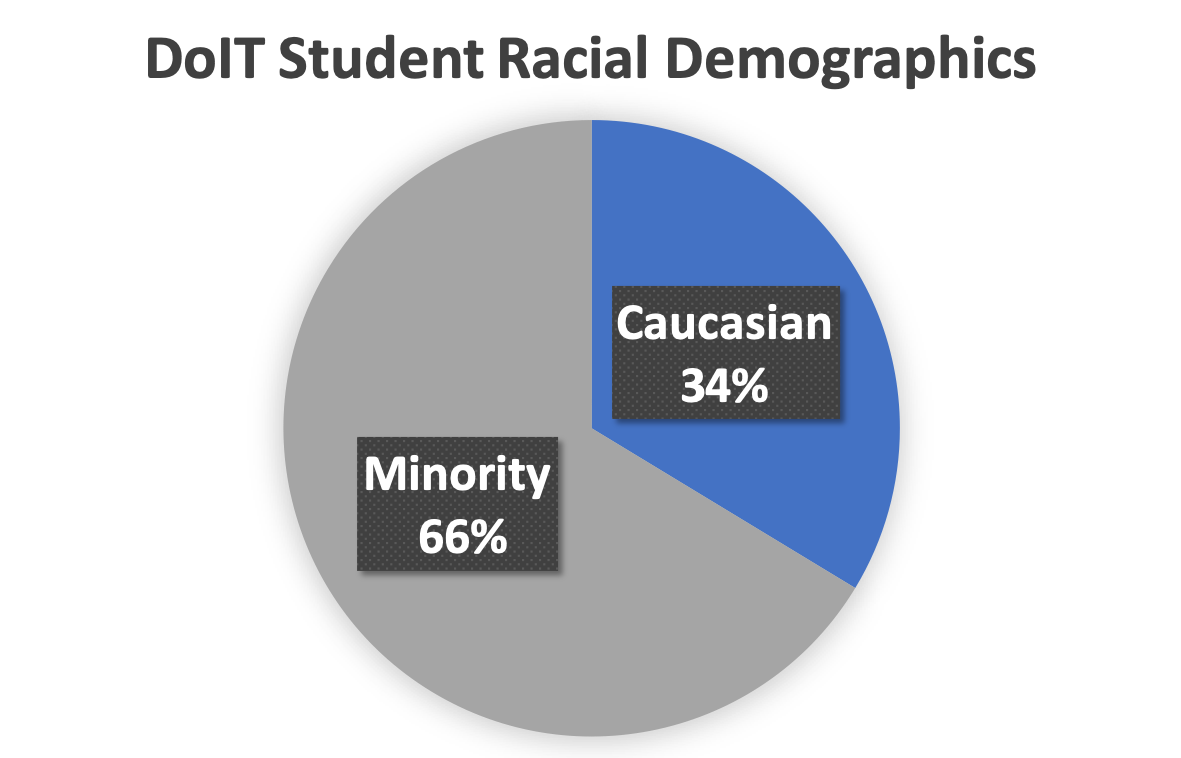 Cyber Security Student Workers
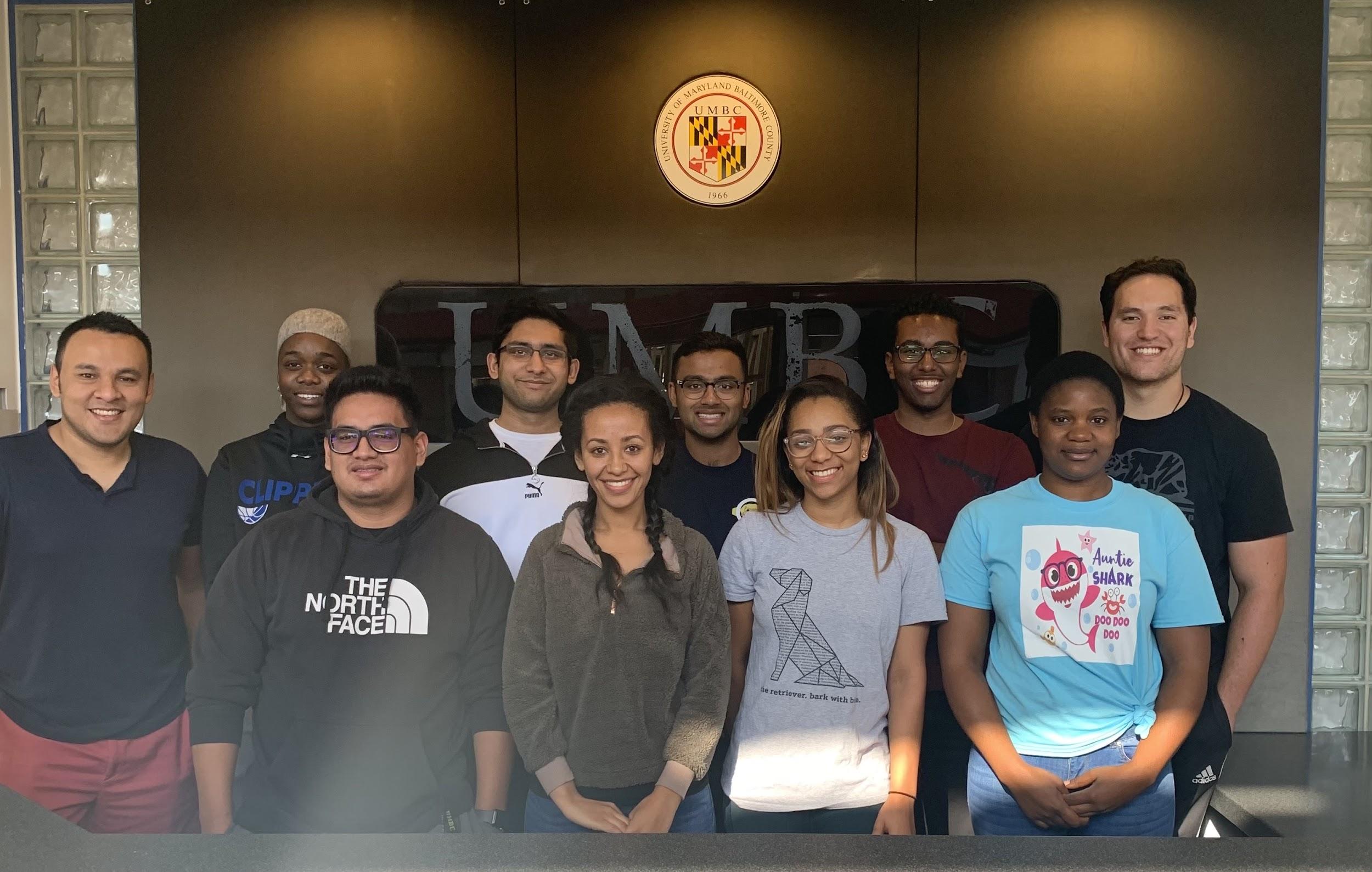 [Speaker Notes: Jack]
Desktop Support Student Workers
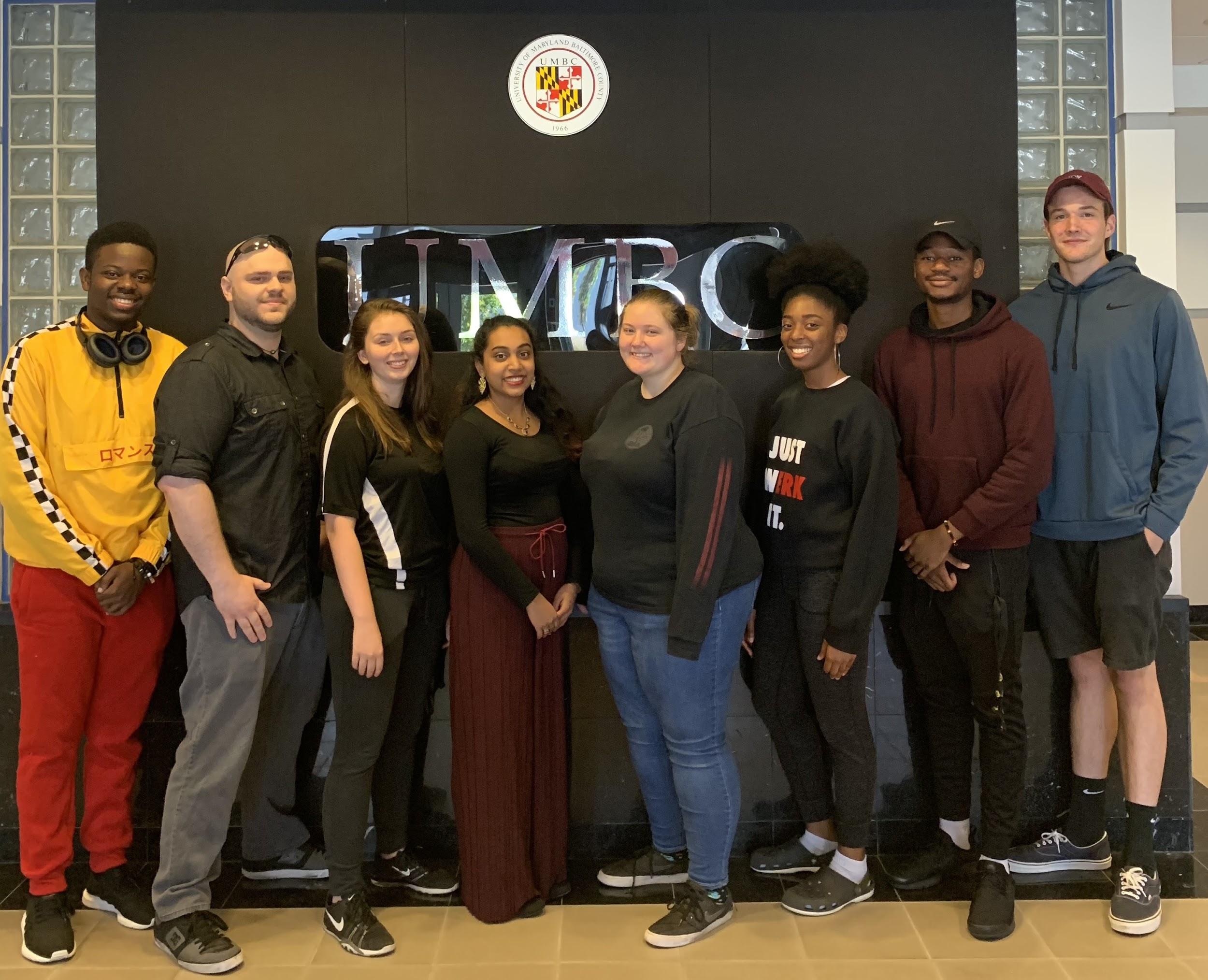 [Speaker Notes: Jack]
Former Student Stories

https://drive.google.com/file/d/16okGe91dZtnFnXMGyqgNXXg5vG15UmXi/view?usp=sharing


https://drive.google.com/file/d/1ZcLK-QW8gil8WzdzDwHNCG4n_OkWUnbd/view?usp=sharing
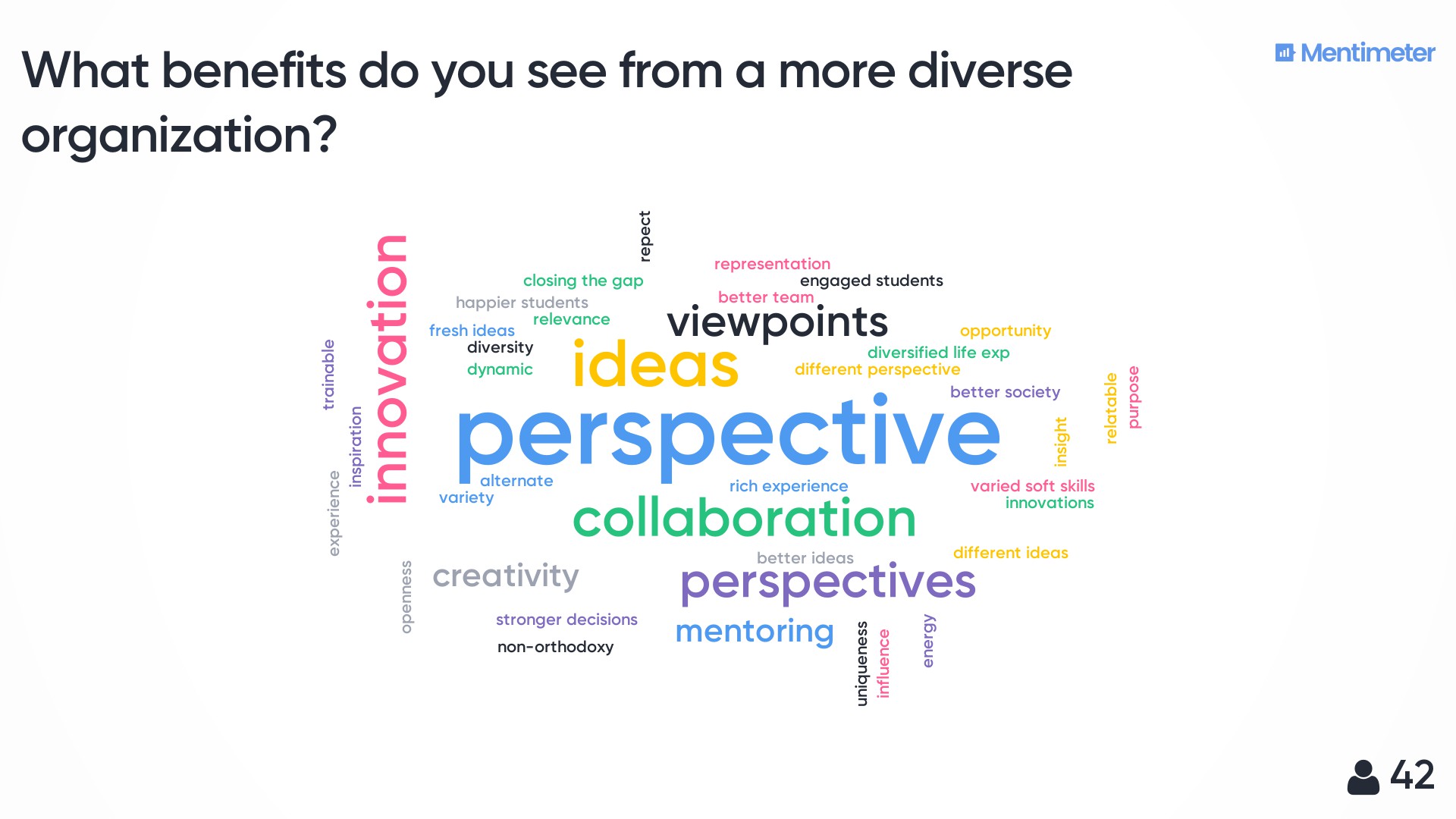 Audience Word Cloud
What benefits do you see from a more diverse organization?
[Speaker Notes: Deb]
How do you get there?
Practical methods to help transform your organization
[Speaker Notes: Jack]
Recruitment Practices
Job descriptions & ads
Campus units & academic departments

Retention Practices
Developing Your Student Workforce
Interrupting Bias
[Speaker Notes: Deb]
Recruitment Practices:Job Descriptions & Ads
Masculine/feminine language?
Criteria--really required?
Extreme modifiers?
Assumptions about who can do the job?
Additional criteria?
“Ability to work on a diverse team”
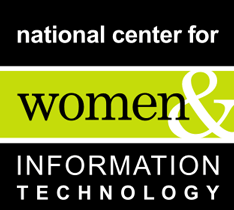 What would rewritten job descriptions and ads look like in your organization?
[Speaker Notes: Deb]
Recruitment Practices:Campus Units & Academic Departments
Reach out to scholar groups within your institution
Guest lecture in classes, tell your story
Engage with First Year Experience programs
Partner with academic departments


What groups could you partner with to build a better pipeline?
[Speaker Notes: Damian]
Retention Practices:
Developing Your Student Workforce
Take a holistic approach 
Seek out professional development opportunities:
Career Center 
Student Affairs 
Centers of Inclusivity
Many others
Instill a love of IT and learning
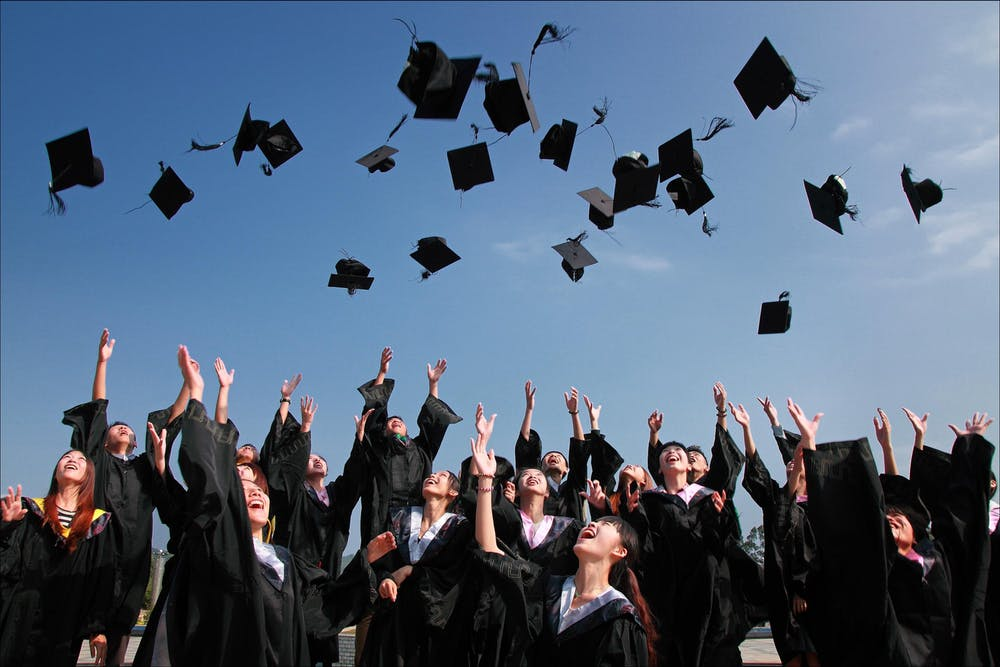 [Speaker Notes: Damian

Technical and non-technical]
Retention Practices:
Interrupting Bias
Consider:
Benefits and costs
If it is bias
Timing and roles
Interrupt
Ask a question
Arouse dissonance
Pivot
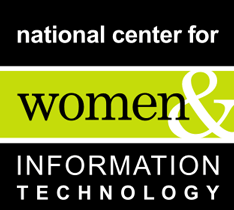 How can you introduce the practice of interrupting bias to your student employees?
[Speaker Notes: Deb]
One Action You Will Take
[Speaker Notes: Deb]
Contact Information
Jack Suess Jack@umbc.edu
Damian Doyle  damian@umbc.edu
Deborah Keyek-Franssen deblkf@cu.edu
Session EvaluationsThere are two ways to access the session and presenter evaluations:
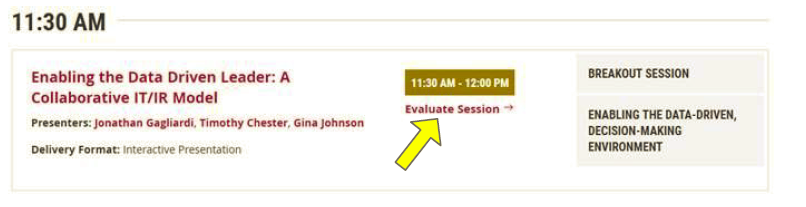 1

2
In the online agenda, click on the “Evaluate Session” link
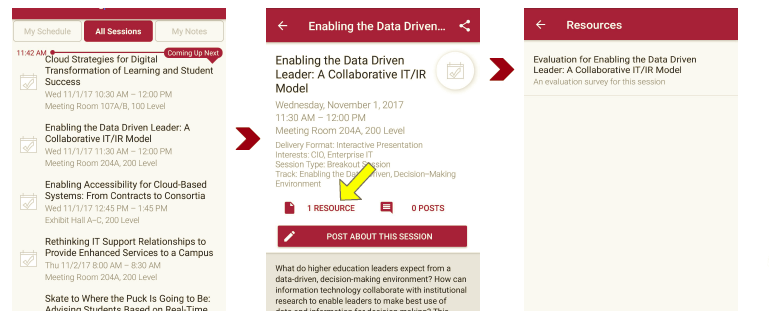 From the mobile app, click on the session you want from the schedule > then scroll down or click on the associated resources > and the evaluation will pop up in the list